Projekt realizowany pod nadzorem Ministerstwa Edukacji NarodowejVULCAN kompetencji w MAŁOPOLSKICH SAMORZĄDACH
Diagnoza stanu lokalnej oświaty – Analiza  SWOT
Moduł 1
Prezentacje przygotowano na podstawie materiałów z projektu pilotażowego „Wsparcie kadry jednostek samorządu terytorialnego w zarządzaniu oświatą ukierunkowanym na rozwój szkół i kompetencji kluczowych uczniów” współfinansowanego przez Unię Europejską w ramach środków Europejskiego Funduszu Społecznego, realizowanego przez Ośrodek Rozwoju Edukacji.
Autor: Aleksandra Kuźniak/Marcin Wojtkowiak/ Dorota Tomaszewicz
Cel ogólny:
zapoznanie uczestników szkolenia z metodą analizy SWOT oraz zastosowania do analizy stanu lokalnej oświaty
Cele szczegółowe (efekty)
Uczestnik szkolenia: 
rozróżnia słabe i mocne strony oraz zagrożenia  i szanse dla rozwoju oświaty w gminie,
określa słabe i mocne strony oświaty w gminie,
określa szanse i zagrożenia dla rozwoju oświaty w gminie,
ocenia słabe i mocne strony oraz szanse i zagrożenia, jako najbardziej istotne dla rozwoju oświaty w gminie.
Analiza SWOT
Czym jest i do czego służy analiza SWOT?

Dlaczego tak często wykorzystywana jest przy budowie planów strategicznych?
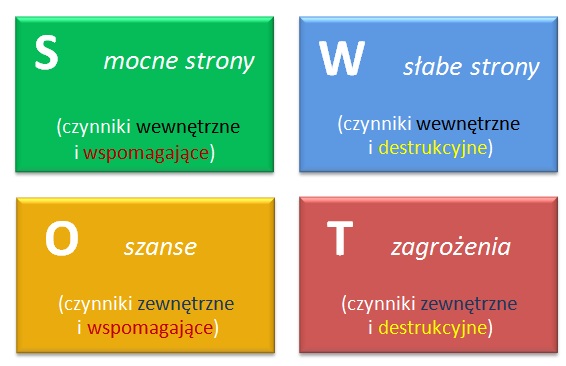 Budowa analizy SWOT
KROK 1.
Zebranie informacji.

KROK 2
Ocena mocnych i słabych stron.

KROK 3
Ocena szans i zagrożeń.
Ćwiczenie KROK 1
Proszę zebrać informacje o stanie oświaty w gminie (powiecie) i jej (jego) otoczeniu.

Jakie są cele oświaty w gminie?
Jaka jest sieć szkół w gminie? 
Kto jest klientem, jakie ma potrzeby? (nawiązanie do interesariuszy, podmiotów, źródeł informacji).
Jakie jest otoczenie? (konkurencja, rynek, na którym działa, prognozy itp.).
Analiza SWOT
Ćwiczenie KROK 2
Proszę ocenić mocne i słabe strony oświaty poprzez wybór tych obszarów, które uważają Państwo za najistotniejsze.

„-2” pkt – czynnik uznany za bardzo słabą stronę oświaty;
„-1” pkt – czynnik uznany za słabą stronę;
„+1” pkt – czynnik uznany za mocną stronę;
„+2” pkt – czynnik uznany za bardzo mocną stronę.
Karta ćwiczenia 1
Ćwiczenie KROK 3
Proszę ocenić szanse i zagrożenia. 

„-2” pkt – czynnik uznany za bardzo silne zagrożenie dla oświaty w gminie;
„-1” pkt – czynnik uznany za zagrożenie, ale o mniejszym wpływie;
„0” pkt – czynnik, który nie możesz jednoznacznie zidentyfikować jako zagrożenie czy szansę, ale który warto uwzględnić;
„+1” pkt – czynnik uznany za szansę;
„+2” pkt – czynnik uznany za szansę o dużym wpływie.
Karta ćwiczenia 2
Podsumowanie
prezentacja pracy grup;
omówienie różnic i podobieństw w postrzeganiu oświaty                     w gminie/ mieście/ powiecie
Analiza SWOT 
 Łączenie elementów, tworzenie strategii
Mocne i słabe strony 
vs.
szanse i zagrożenia
Zadanie: W oparciu o przeprowadzoną analizę SWOT wypracowanie rekomendacji dla JST
[Speaker Notes: Ćwiczenie z identycznym podziałem na grupy, jak w pierwszej części warsztatu]
Rekomendacje dla JST
Które mocne strony pozwalają na pełne wykorzystanie szans?

2) Które słabe strony mogą uniemożliwić wykorzystanie szans?

3) Które mocne strony pomogą w likwidacji zagrożeń?

4) Które słabe strony sprawiają, że skorzystanie z szansy jest niemożliwe?
[Speaker Notes: Przeprowadzenie analizy i wybranie rekomendacji przez poszczególne grupy w oparciu o odpowiedzi na powyższe pytania. Każda z grup zapisje odpowiedzi i rozwiązania na dużej kartce papieru. Czas – 15-20 minut]
Mocne i słabe strony 
vs.
szanse i zagrożenia
Prezentacje rekomendacji
[Speaker Notes: Poszczególne grupy prezentują wypracowane rekomendacje spisane na kartce papieru i przyklejone do tablicy]
Cztery rodzaje strategii
Strategia agresywna 
Strategia obronna
Strategia konserwatywna 
Strategia konkurencyjna
Strategia agresywna
Mocne strony + szanse, czyli wykorzystanie szans                                                za pomocą mocnych stron. 
Rozwój, ekspansja.
Strategia obronna
Słabe strony + zagrożenia, czyli sytuacja, w której mankamenty oświaty    w gminie potęgowane 
są przez zagrożenia i vice versa. Nastawienie na utrzymanie się,
 oddalenie ryzyka bankructwa.
Strategia konserwatywna
Mocne strony + zagrożenia,czyli przypadki, w których atuty oświaty pomagają unieszkodliwiać zagrożenia
Strategia konkurencyjna
Słabe strony + szanse.
W tej sytuacji kluczowym działaniem jest eliminacja mankamentów, które nie pozwalają na wykorzystanie nadarzających się okazji.
Analiza
Jaki rodzaj strategii dla poszczególnych JST?
[Speaker Notes: Cała grupa analizuje poszczególne SWOT pod kątem 4 możliwych strategii i kategoryzuje SWOT-y do wybranych rodzajów strategii – potrzebna tablica flipchart]
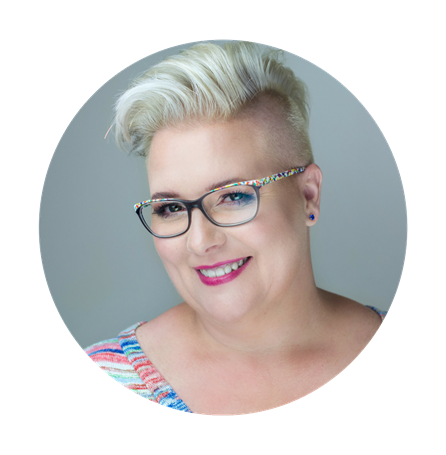 Dziękuję za uwagę
Dorota Tomaszewicz
Ekspert merytoryczny 
Coach ICC   trener   asesor AC/DC  ekspert ORE